Insurance Concepts:From Auto to Renters and Everything In Between
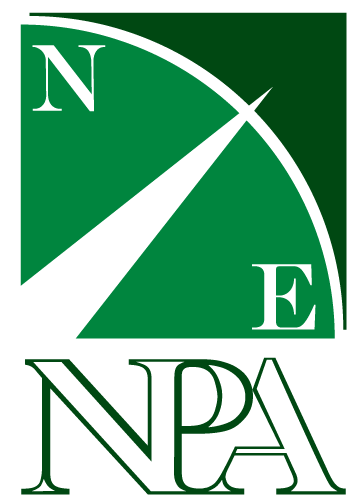 Northeast Planning Associates, Inc.
22-289 Financial planning offered through Northeast Planning Associates, Inc. (NPA), a registered investment adviser (RIA). Securities and advisory services offered through LPL Financial (LPL), an RIA and broker-dealer (BD), member FINRA/SIPC. Credit union is not an RIA or BD. Insurance products offered through LPL or its licensed affiliates. LPL registered representatives offer products and services using NPA. These products and services offered through NPA, LPL, or its affiliates, which are separate entities from, and not affiliates of the credit union, are:
[Speaker Notes: Hello, my name is Mark Porter and I am a Certified Financial Planner Professional.  Thank you for taking the time to watch my talk on Insurance Concepts.  This video was recorded in June of 2022.  Please keep that in mind because tax laws change from time to time which could impact some of the information I share with you today.]
Who are We?  How Do I Help?
Who Are We?
Mark Porter
Founder of partnership with MITFCU
MIT Class of 2005
CFP® & CFA®
Volunteer



Liz Emhardt & Will Reis
Focused in client support and scheduling
How Do I Help?
Financial Planning
Implementation
[Speaker Notes: At present our team consists of 3 people.  Mark Porter is the founder of the program.  He has been in the industry since graduation and became an independent advisor with LPL in 2011.  Mark holds the CFP® certification and is a CFA® Charterholder.  He serves or has served with the CFP® Board of Standards, in Town government as a Fincom Member and Select Board member and as a Scoutmaster to his Scout Troop.

Liz Emhardt has worked as a client service coordinator for many years and Will Reis has joined recently, first as a financial planning intern.

We work with our clients in many ways.  While we do work with both investments and insurance, we feel our most important role is acting as our client’s personal CFO.  Our job is to understand all of the elements of your financial situation, understand your goals, and give you recommendations to help you work towards those goals.]
Insurance Concepts
Bad things can happen to good people.

They often happen unexpectedly.



What risks do you take?

Which risks to you mitigate?
[Speaker Notes: A financial plan is a straight line document mapping out what we expect to happen if a certain set of assumptions becomes reality.  Small changes in those assumptions, such as a raise, temporary loss of a job or fluctuation in the stock market generally do not significantly alter the outcome.  There are, however, some unlikely events and costs that could not only alter your financial trajectory, but put your financial life in jeopardy.  
When a risk exists where there is an unlikely outcome but a very negative impact, we can pool the risk among a group of people, such that everyone shares a small financial cost and no one suffers a financial catastrophe.   That is what we call insurance.  In the marketplace today, there are countless categories and sub-categories of insurance.  A person could spend their entire salary protecting themselves.  A solid financial plan identifies the risks specific to your situation and evaluates which risks are work taking on and which risks are worth transferring to others through buying insurance.]
Health Insurance
Through your employer –or – Purchased on your own

HMOs and PPOs

Premiums, Deductibles, Co-Pays and Co Insurance

Open Enrollment

COBRA
Medicare
Part A
Part B
Medigap
Part D

Medicaid
[Speaker Notes: It is important to note that legislation around healthcare can change rapidly and significantly.  The information provided here will reference, where it can, areas where change may take place, but care should be taken before making any decisions to ensure you have the most up to date information.  

Health Insurance is intended to reduce your risk around the costs associated with a significant illness or injury.  You pay a premium to the insurance company and they will cover a portion of the medical expenses you incur.  Health insurance may be offered as a benefit through your employer or you may need to purchase it yourself through a broker or on an exchange.  Policies paid for by your employer are often subsidized, meaning that your employer pays some of the cost, while you pay the full cost a policy you purchase on your own.

Plans typically are classified as Health Maintenance Organizations (HMOs) or Preferred Provider Organizations (PPOs).  Both plans contract with health service providers to negotiate lower prices.  With the HMO, you are restricted with seeing only professionals in this network, while PPO plans allow you some flexibility to go out of the work.  HMO plans often require your Primary Care Physician to authorize a visit to a specialist while PPOs do not.  In general, because HMOs are more restrictive, their monthly premiums are lower.

While insurance will pay much of the cost of your health care, they often ask you to pay a certain amount of the cost as well.  The more of the cost you carry, the lower the premiums tend to me.  The Deductible is the amount of cost you are expected to pay before the insurance company starts to pay.  Deductibles are often stated for the individual and, if applicable, the whole family.  The higher the deductible, the lower your monthly cost.  For some services, you may pay a copay, which is a flat fee for service or co-insurance, which is a percentage of the total cost.  Finally, policies always include an annual maximum, which is the most you would have to pay out in the year, regardless of what the total cost is.
In choosing the right plan, you should do your best to estimate your health care spending.  For someone who is young and healthy, a less expensive plan with a higher deductible, higher co-insurance or more restrictions may be the most economical, but comes with increased risk if you do not stay healthy.  For older or less healthy people (or those about to have a baby), a lower deductible plan with co pays and fewer restrictions may be the most economical, even if it comes with higher monthly payments.

The ability to choose your health insurance plan is usually limited to once per year during a period called open enrollment.  A special 60-day enrollment period opens for the loss of a job, birth of a child or marriage.  The loss of a job opens up eligibility to Consolidated Omnibus Budget Reconciliation Act (COBRA) which allows you to keep your existing workplace coverage for a period of time, but at as much as 102% of the monthly cost.  This is often a steep increase since most employer plays are partially paid by the employer, so those needing insurance often purchase their own policies rather than staying on their own employer’s plan.

The Affordable Care Act introduced many new concepts to the health insurance world.  The law incentivized consumers to purchase health insurance rather than going uninsured.  Insurance policies were made more robust by making it easier for pre-existing conditions to qualify for insurance, eliminating lifetime payout caps for insurers and removing deductibles, co pays and co insurance on services deemed to be preventative, such an annual physical or mammogram.   
Medicare is health insurance for those over 65 years old and legally in the US for at least 5 years or permanently disabled and receiving Social Security disability benefits.  It is funded partially through taxes taken from your paycheck.  Part A covers costs associated with hospitalization (less a deductible and co-pay).  Stays are limited to 90 days.  Everyone is eligible for Part A at no cost, but this coverage alone is insufficient.  Part B covers 80% of outpatient services, leaving the individual to pay the additional 20%.  Coverage is optional and can be taken at 65.  Those delaying taking Part B can be penalized if they later sign up unless they have other insurance during that time.  Monthly Premiums for Part B are based on your level of income.  Part D covers the some of the cost of prescription drugs.  In additional to Part A and B, people will often purchase Part D or a private Medigap policy to cover a portion of the 20% that Part B does not cover.  

Medicaid, which is sometimes confused with Medicare, is health insurance for those with low or no income.  As opposed to Medicare, which is run by the federal government, Medicaid is administered on a state by state basis, though funding does come from the federal government.]
FSAs & HSAs
High and Low Deductible Health Insurance

FSAs

HSAs
[Speaker Notes: Under current legislation, you can only deduct on your taxes the cost of your medical expenses if they exceed 10% of your Adjusted Gross Income, and even then, it’s not the entire amount, just the amount over 10%.  There are ways however to pay for your medical expenses with pre-tax dollars, however you must plan ahead.  Medical Flexible Spending Accounts (FSAs) and Health Savings Accounts (HSAs) are plans your employers may offer you.  You must opt in for them during your open enrollment period and you must commit to how much you will contribute to the plan through payroll deduction for the entire year.  The dollars go into the account pre-tax.  This means that if you earn $50,000 and defer $1,000 into your FSA, only $49,000 of income will appear on your year-end wage report, called a W2.  When you incur medical expenses, you can use the funds in this account to pay for them.  Your employer may make a contribution to an FSA or HSA plan on your behalf.  Funds are generally available as of the first date of the plan year, meaning that you can incur a significant expense early in the plan year and pay for it with dollars you have not yet put into the plan.
 
FSAs can be paired with a Low Deductible Health Insurance Plan while HSAs cannot.  Funds put into your FSA must be used for expenses incurred in that plan year.  If you do not spend the money you put into the plan for that year, you lose your contributions.  While this does seem like a fatal flaw in the FSA, remember that contributions were made with pre-tax dollars.  If you put $1,000 into the plan and you are in the 24% marginal tax bracket it was the financial equivalent of putting in $760, so if you only spend $900 and lost $100, you still were better off financially than not using the plan at all.
 
In order to participate in an HSA, you must enrolled in an eligible High Deductible Health Insurance Plan.  As a result, you will bear more costs if you experience a medical issue.  The balance in your HSA can be rolled over from year to year, allowing you to accumulate and invest dollars for your future medical expenses all the way into retirement.  The ability to accumulate funds from year to year and invest them in the future offers a significant advantage over the FSA, however the risk associated with a high deductible plan must be considered.
 
The money in both FSAs and HSAs can be accessed in various ways depending on the structure of the plan offered by your employer.  Many of these plans offer debit cards, which can be used when expenses are incurred.  It is important to keep your receipts, as you will likely be required to provide at least some of them to the provider for verification purposes.  Other FSA and HSA plans work on a reimbursement basis, meaning that you have to pay the expense out of pocket and then submit the receipts to the provider for reimbursement.    
  
The list of items that are eligible to be paid for through FSAs and HSAs has changed with different legislation.  At this time, all co-pays and deductibles are eligible to be reimbursed, as are all prescriptions, including eyeglasses.  Dental work is eligible for reimbursement and often people will sign up for one of these plans and fund it to the max in anticipation of dental expenses for themselves or a child in the coming year.  Over the counter drugs had previously been eligible for reimbursement, however they are now only eligible if prescribed by a doctor.]
Life Insurance Types & Tips
Group Term Insurance

Individual Term Insurance

Permanent Insurance

AD & D

Underwriting Tips
[Speaker Notes: Life insurance provides a cash benefit at your death to those you designate, called your beneficiaries.  There are many reasons that someone may purchase life insurance but by far the most common reason is to provide financial security to those who rely on you financially if you are no longer alive.  There are many types of life insurance and each offers advantages and disadvantages.  Applying for life insurance often requires underwriting, where the insurance company evaluates your health to determine if they want to offer you insurance and if so, what rate to offer you.  When getting quotes for life insurance and comparing prices, make sure the agent is using the same underwriting rate class for each policy to make a true comparison.  

Group Term Insurance is coverage that is offered through your employer.  Often your employer will provide you with some level of coverage at no cost with no underwriting, however any coverage provided over $50,000 is considered compensation they are providing you (usually very minor) and will be reflected on your pay statement and W2.  Employees can usually purchase additional coverage on top of what is provided by their employer.  Additional coverage can be defined as a flat dollar amount (for example, $100,000) or a multiple of your salary (for example, 2x).  Group Term may also be available for the spouse and children of the employee.  The pricing for group term often increases as you get older, with various age brackets being assigned different costs.

Group term can often start out as the least expensive insurance option for a young person but can get very expensive as you reach your 40s and 50s, sometimes when your need for insurance is higher.  Underwriting is limited, especially during your company’s open enrollment period so it is generally easier to apply and qualify for, especially for those with health problems.  Group term is not always portable.  If you were to lose or leave your job, you may lose your coverage and new coverage is not guaranteed with your new employer.  

Individual term insurance is the coverage you see advertised on a regular basis.  Most term policies are a simple contract between you and the insurance company for a specific dollar amount of coverage for a certain period of time (called a term) with a fixed cost (called a premium) during that time.  The most common term is 20 years, though many policies are sold with a 10, 15 or 30 year term.  While the cost of one of these policies may start out higher than a group term policy, it may be less expensive in the long run because the premium does not increase during the term.  The policy is yours, so even if you have a change in your employment or in your health, the policy cannot be cancelled during the term as long as you make your premium payments.

Individual Term policies often involve a more complex application and underwriting process than group term.  Underwriting may involve medical testing, an interview, blood work and a review of your medical records.  While group term often only offers two rate classes (smoker and non-smoker), individual term may offer many rate classes based on your health and family history.  This allows healthy applicants to get even better rates, but may work against less healthy applicants when compared to group term coverage.  Some individual term policies include an option to convert the policy into a permanent policy in the future.  This can be a very valuable option, especially if you have a negative change in your health during the term of the policy or if you expect a significant increase in your income during the life of the policy.

Permanent Life Insurance policies come in many varieties.  In general, the premium that you pay for a permanent policy is more than the actual cost of insurance.  The additional amount paid is invested for the future.  At some point, you may choose to withdraw the investment or use the investment value to pay the cost of insurance so future premium payments are not needed.  The death benefit and premium are usually flexible and can be changed up or down, though increasing the death benefit may require more underwriting.  A properly designed and managed policy can remain in force until the owner’s death, even if the owner lives past their 90s.   These policies also have a complex underwriting process and will offer many rate classes.  

When a permanent policy is purchased, the customer is provided with an illustration showing how the investment value of the policy will perform given certain assumptions.  These assumptions include the amount of insurance, cost of insurance, premiums paid and the rate of return of the investments.  Actual experience can vary greatly from these assumptions so the policies should be reviewed or ‘re-projected’ at a minimum of every 5 years to ensure no changes are needed.  A policy that is not reviewed periodically runs the risk of deviating so far from the initial assumptions that a significant increase in premium is needed to reach the original goal.  Issues caught early can be corrected with only minor changes.  

The investments used in a permanent insurance policy can vary widely depending on the type of policy used.    There are policies such as Variable Universal Life and Variable Life which invest accounts similar to traditional mutual funds with your ultimate performance tied to the performance of some equity or bond market.  Universal Life offers investment in a fixed account, similar to a savings account or Certificate of Deposit.  Whole Life policies pay dividend returns based on the performance of the life insurance company.  In essence, you are an owner of the company and your return is based on their profits.  

Accidental Death and Dismemberment (AD&D) policies pay out a benefit in the event of an accidental death or the loss of some combination of limbs and senses.  These policies are typically offered through your employer, though other organizations such as your credit union or credit card company or for purchase on your own.  Because the policies do not provide any coverage for health related issues, no underwriting is required, coverage is easy to get and the costs are lower than traditional types of insurance.  Since these policies only pay in some situations but not in others, using an AD&D policy as a sole means of protecting those who rely on you for financial support is not recommended.
Your financial situation and your goals will dictate which type of insurance or which combination of insurance policies are right for you.  For most people, an individual term policy will form the foundation of their coverage.  The policies are relatively inexpensive and comprehensive.  Most people have a large need for insurance when they have young children, a mortgage and little in savings, but as they age their need for insurance decreases.  Individual term insurance allows you to pay for coverage when you need it, and get rid of it when it’s no longer needed.

Group Term and AD&D can provide cost effective coverage to supplement a good individual term insurance policy.  Their easy underwriting is especially attractive for those with health issues.  Their drawbacks, including the fact they may not be comprehensive, they have rising cost scales, and may lack portability make them inappropriate as the primary life insurance if other options exist.
The true value of permanent policies is a matter of debate in the financial industry.  There is no doubt that such policies have a place when there is a need for coverage lasting for a lifetime (versus for a fixed term).  A parent wishing to leave funds for a disabled or special needs child may choose to use permanent insurance.  An individual looking to have cash available for their heirs to pay estate taxes may find great value in a permanent policy.  An individual looking to endow a charity or leave a significant financial legacy may choose to use a permanent insurance policy.  

The discussion over the value of permanent insurance policies begins when they are used as investment vehicles.  We have discussed that the premiums of permanent policies are greater than the actual cost of insurance.  The difference is invested.  In the future, withdrawals are taxable to the extent that the value of the policy is greater than what has been put in (the basis).  However, if a loan is taken on the policy, it can be done without any tax consequences.  In effect, if done correctly, you can invest in a permanent life insurance policy and withdraw your funds tax free in the future.  The prospect of a tax free investment vehicle is certainly appealing, but the underlying investments of the life insurance policy must be compared with your investment alternatives.  Life insurance policies are typically carry more fees than a workplace retirement plan or a retirement plan you could open for yourself.  While others may disagree, I would not recommend using a permanent policy unless you’ve already funded your retirement plans to the maximum and then are looking to invest additional dollars.  At that point, you may invest your extra dollars in a taxable investment account or the permanent insurance.  The taxable investment account offers more flexibility and lower fees but carries a year to year tax burden.  The permanent insurance lacks flexibility and carries higher fees, but offers a savings in taxes.  The higher your tax bracket and the less access to the funds you need, the more attractive the permanent insurance is as an investment vehicle. 
 
Permanent insurance also carries a greater conflict of interest for those selling you the policy that other types of life insurance.  Simply, the broker selling it to you will likely be paid considerably more to sell you a permanent policy than a term policy.  This can lead advisors and brokers to overstate the benefits of a permanent policy while understating the drawbacks.  Early my career, I saw many young advisors selling permanent policies to clients who had no need for permanent insurance.  The compensation from the policy increased the advisor’s production numbers high enough to keep their job for another few weeks.  I do not mean to suggest that permanent insurance has no place as an investment vehicle, but it is not a magic product that is appropriate for everyone and care should be taken to evaluate its benefits and drawbacks just like any product or investment.    

In the underwriting process, the insurance company evaluates you to determine their level of risk.  The assessment usually involves the review of your medical records and a blood test by a company provided medical professional.  That risk assessment leads to your rates.  Rates categories often run from ‘Super Preferred” to Standard.  Health Issues may at a Table Rating above the standard rate.  Each insurance company uses a slightly different methodology of determining rates, so if you have a specific condition or situation, it may make sense to ask a few insurance companies about it first.  In general, here are some guidelines that are consistent across insurance companies

If you smoke cigarettes, at all, you will be considered a smoker (and pay higher rates).  This could come up in your blood test or your medical records.
Other types of smoking, depending on frequency, may not be rated as a smoker.  This includes cigars, pipes and marijuana.
Medical Marijuana use is generally not considered smoking, but the underlying condition will be considered.
Your height and weight are important.  The best rates usually require a BMI between 18 and 29 while middle rates can go as high as 31.
If you’ve lost a lot of weight in the last year, they usually add half of it back for the calculation.
DUIs and excessive numbers of speeding tickets will hurt you.
Some companies care about family history of heart disease, cancer and early deaths.  Others do not.
Avocations such as rock climbing, ice climbing, hang gliding, racing, private aviation and international travel to dangerous countries can result in higher rates.

As mentioned before, if you apply for insurance, you may have a medical exam you should.  Here are a few tips to get the best results for the tests:
Limit intake of salt and high cholesterol foods for 24 hours prior
Avoid alcohol and strenuous exercise 12 hours prior
Limit caffeine and nicotine an hours prior
Get a good night sleep]
Life Insurance Calculations
Paying Lump Sums

How much income needs to be replaced?

Is there a Social Security Survivor Benefit?

Take the difference, multiply by 20 or 25
[Speaker Notes: Determining the amount of life insurance a person needs begins with understanding their expenses because usually life insurance is used to replace income in the event of a premature death.  If the life insurance is only needed to cover a one-time expense, such as to pay off a debt, then there is no complex calculation needed.

When calculating how much life insurance is needed to replace income, start with the total monthly expenses of the household.  This should include amounts being saved for goals.  Subtract any monthly expenses attributed solely to the person getting the life insurance.  Usually this number is small, no more than 15% of the total expenses, as most expenses tend to support the entire family or household.  This number, on a monthly or annual basis represents what needs replaced from an income perspective.  However you must also factor in any changes in expenses or incomes in the event of a death.  A stay at home spouse may not bring income into the household, but a death may result in an increase in childcare costs.  A spouse may be choosing to work part time now but may choose to return to full time work in the event of a death.  After these adjustments, you should be able to arrive at your monthly or annual income replacement need.
For people with children, it is important not to forget Social Security.  For many with children under the age of 16, Social Security will pay a monthly survivor benefit which can be several thousand dollars per month.  Failing to factor in this benefit would result in a larger life insurance need and a larger cost.  Review your Social Security statement to see what your survivor benefit would be, paying attention to the “Family Maximum” as well.  You can see your statement by creating an account on Social Security’s website at www.socialsecurity.gov.  Keep in mind that benefits to a surviving spouse stop when the youngest child turns 16 and benefits to the children stop when they turn 18.  Benefits can resume for a spouse again at age 60.  

After you have subtracted any survivor benefits from your income need, multiply your remaining annual need by 20 or 25 to give you a range of the total life insurance you should buy.  Multiplying by 20 and 25 estimates the income produced with a withdrawal rate between 4% and 5%, which is the common recommendation for advisors.  Once you have settled on a number the final steps are to choose the type or types of insurance you would like, choose a company and begin the application and underwriting process.]
Disability Insurance
Why is it necessary?


Employer Coverage
What is covered?
Is there a max?
Is it taxable?
Short vs Long Term Disability


Individual Policies
Benefit Updates
Cost of Living Adjustment
[Speaker Notes: While life insurance provides a benefit to those who rely on you after your death, disability insurance provides a continuation of your income in the event you are unable to work.  While disability insurance is not talked about, or advertised nearly as much as life insurance someone born in 1991 is 2.1x more likely to become disabled than to die before their normal retirement age.  For younger people with no dependents, disability insurance is much more important than life insurance.  Without it, you may find yourself, and maybe your young family back on your parents couch!

Disability insurance comes in two major categories: short and long term.  Short term disability often starts paying out within 7 days of your disability and will pay as long as you are disabled to a maximum of 90 or 180 days.  The benefit of these policies can be as much as 100% of your earnings.  Short term disability insurance can be expensive and in many cases, if you have a 3 to 6 month cash reserve it is not necessary to pay for short term disability.  In effect, you are self-insured if you have the money available in savings to pay your expenses during this short period.

While you may be able to self-insure against a short term disability, you cannot self-insure against a disability lasting 10, 20 or 30 years.  Long term disability coverage usually does not start paying until 90 to 180 days after you become disabled (called a waiting or elimination period), however its benefit will pay until you can return to work or until 65 or sometimes 67.  You cannot replace 100% of your salary, as this creates an incentive not to return to work.  Most insurance companies cap the amount of coverage you can get around 70% of your earnings.  While the need for life insurance varies depending on income, assets, and family situation, nearly everyone should have the maximum amount of disability coverage they qualify for.  Only those who are saving a significant portion of their income and have over-funded their financial goals may not need the full amount of coverage.  In most cases, long term disability insurance is an essential part of a sound financial plan.    

Most people receive some level of long term disability coverage through their employer.  The most common amount is 60% of base salary.   If your employer pays for your coverage with pre-tax dollars any benefit you may collect would be taxable to you.  However, if you pay for the premium with after-tax dollars, any benefit you collect will be tax free.  This is a significant benefit and you should always pay long term disability premiums with after tax dollars if you are given the choice.  Workplace coverage tends to be inexpensive when compared to individual coverage, however it has some drawbacks.  First, workplace coverage may have a maximum coverage amount, meaning that it may cover 60% of your salary but only up to a monthly maximum.  Workplace coverage often does not cover bonus or commission income, only base salary.  Workplace coverage often does not include a Cost of Living Adjustment (COLA) which would increase your benefit with inflation throughout your period of disability.  Finally, workplace coverage is usually integrated with Social Security Disability, which means if you were to receive these payments, your workplace policy benefit would be reduced by the same amount.  If you are offered long term disability coverage through work, you should review the Summary Plan Description (SPD) to understand exactly how your coverage works.  Once you understand the strengths and weaknesses of your workplace policy you can decide if you need to supplement it with an individual policy.

An individual policy, which you purchase on your own may be used to cover your entire need, or to supplement your workplace policy.  You pay for these policies yourself and as a result any benefit will come to you tax free.  You can add riders to these policies at an additional cost.  There are many riders available and they can vary by insurance company.  The most important riders increase your coverage while you are healthy (sometimes called a Benefit Update or Future Purchase Option) and while you are disabled (a COLA).  Why is it so important to include these riders?  If inflation averages 3% per year, the cost of living doubles every 27 years.  Someone who is seriously disabled for most of their working years would have less and less money to spend each year.  Individual policies are more expensive per amount of coverage than workplace policies but their benefits can be worth it.  They make an excellent supplement to a workplace policy covering 60% of salary and paid for with pretax dollars.  They are essential for those whose workplaces do not offer coverage or for workplace policies that do not cover bonus and commission incomes.  See the chart for a side by side comparison.


Source: Social Security Administration: Disability and Death Probability Tables for Insured Workers.  26.8% to 12.5%]
Long Term Care Insurance
Insurance needs change over time

Health Insurance does not cover long term care

Control versus Cost

Proper planning is key
[Speaker Notes: Once someone has retired, their risk of losing their income goes away.  Their greatest risk relates to their healthcare costs.  When you are 65 and older, you receive basis health insurance through Medicare and often supplement that coverage through a Medigap policy.   These policies cover costs associated with major health issues, but do not pay for you if you require an extended stay in a long term care facility.  The cost of these facilities can be well over $12,000 per month and the costs are expected to continue to rise at a rate greater than inflation.  It’s not unrealistic for a person to quickly spend through their life savings in a nursing home, leaving little, if anything for a surviving spouse or family.  Once a person’s assets are exhausted, Medicaid will pay for their care.  

Naturally, people will try to give away their assets to their families to get coverage through Medicaid faster, however there are rules and ‘lookbacks’ in place to prevent this.  Legislation in this area continues to change rapidly, but generally there are two successful ways that people protect their assets and ensure they pass them along to those they care about.

The first option is to give up control of your assets.  If you give your assets away early enough and the lookback period (currently 5 years) lapses before you need care, you will be free to collect Medicaid.  The drawback is that giving your assets away can have tax consequences.  The loss of control can be problematic if you still need your money to live on.  You may feel that giving your money away to your children will be ‘ok’ because they’ll take care of you if you need it.  While this is likely the case, if they run into a financial or legal issue, they may not have the choice.

The second option is to purchase long term care insurance.  This insurance will pay a significant portion of your nursing home bill for a fixed period of years.  People will often buy a policy whose benefit duration matches the current lookback period.  This allows them to keep their assets until they enter the nursing home, then give them away upon entry.  The policy should pay out until the lookback expires and if at that time they are still in need of care, Medicaid will kick in.  The biggest drawback of the long term care insurance strategy is cost.  The policies can cost over $10,000 per year for a couple and their costs continue to rise both for new policy holders and for existing policy holders due to the insurance companies’ inability to properly project the cost and likelihood of care.  

You should begin to think about your long term care plan in your mid to late 50s or early 60s.  An elder care attorney is an excellent resource to walk you through your options and explain to you the relevant laws currently on the books for your State.]
Auto Insurance
Requirements differ by State

Compulsory versus Optional

Damage to Another’s Property
Personal Injury
Uninsured Auto
Comprehensive
Collision

Deductible

The value of a good broker / agent
[Speaker Notes: The primary purpose of automobile insurance is to protect the victim of an automobile accident in the event the person who caused the accident lacks the financial resources to pay.  This type of coverage is required by law in many states.  Coverage can be further expanded to protect the guilty party as well for their mistake.  If you have a car loan, this type of coverage may be required by the lender.  The more coverage purchased by the insured, the greater the cost.  
 
Policies can vary by state, as different types of coverage are required by some states and not by others.  Required coverage is referred to as compulsory.  Most states will require you to carry coverage for bodily injury you may cause to others.  You may also have to carry coverage for damage to another person’s property, personal injury or injury caused by an uninsured auto.  These coverages are usually expressed in limits per person and per accident. For instance, there may be a limit of $20,000 per person and $40,000 per accident, so if 3 people were injured in the accident, there may be a coverage gap.  The state may require a minimum amount for these coverages and you may choose to buy more coverage.  As a general rule, the more assets you have, the more coverage you should purchase to protect those assets.
 
Policies may also have optional coverages available including additional coverage for bodily injury to others and medical payments.  You can purchase coverage for protection against an under-insured auto (as opposed to an uninsured auto, discussed above).  Comprehensive coverage provides protection for your vehicle in the event of fire, theft and vandalism.  Collision coverage would provide funds to repair your vehicle in the event of an accident where you are at fault.  While this coverage is usually optional under state law, it may be required by your bank if you took a loan out for your car.  Certain coverages include a deductible which is an amount that you must pay before the insurance company pays. 
 
 There are many other riders and benefits that can be added on to an auto insurance policy such as coverage for a rental car if your car is damaged.  Riders come at an additional cost so care should be taken to only add items that are relevant to you.
  
In general, a good insurance broker should be able to guide you to the best coverage.  Their job should be to ensure you are covered in the areas where you need it and you aren’t paying for things you do not need.  One area that is worth considering for saving money: if you have a good cash reserve (enough to comfortably cover a high deductible), consider increasing your deductible on the policy.  While you will have to pay out more in the event of an accident, you can save a considerable amount annually.]
Homeowner’s and Renter’s
Value, Contents, Personal Liability

HO1,2
HO3
HO5
HO4
HO6
Earthquakes and Floods

Actual Value

Umbrella policies

Apples to Apples comparison, timing of discounts
[Speaker Notes: Homeowner’s insurance protects the value and contents of your home.  Renter’s insurance protects the contents of your apartment.  Given the significant value of these items, and the relatively low cost of insurance, some level of coverage is almost always recommended.  There are many forms of homeowner’s insurance policies available for purchase.  Each form has a specific use based on your goals.  The price of the policy is generally based on the location, amount of coverage and form.  Like with vehicles, if you have a home loan (or mortgage), you will likely be required to carry homeowners insurance in order to protect the lender’s investment.  Homeowners insurance also includes personal liability coverage, which provides financial protection in the event of a judgement against you.  This coverage can be supplemented by an umbrella policy.

HO1 and HO2 policies cover personal liability and named perils such as fire, theft and volcanic eruptions, but if a peril is not listed (such as flooding), it is not covered.  
HO3 policies cover personal liability.  All perils not specifically excluded, such as earthquakes and floods are covered for the home, but contents are protected on a named perils basis.  
HO5 policies are the most comprehensive, as they cover personal liability, the dwelling and the contents on everything not specifically excluded from the policy.
HO4 policies cover personal liability and contents, so they are specifically designed for renters and not homeowners.
HO6 policies are for condo owners, as the policy covers everything “within the walls” on 	a named perils basis.  The rest of the condo is covered by a master policy purchased by the condo association.

Each of these policies exclude earthquakes and floods, so it is important to obtain this coverage separately if you live in an area vulnerable to these issues.  It is also important that the value of your home is insured for the actual value of the house and not some lesser amount.  If the coverage is deemed insufficient when a claim is made, a co-insurance penalty may be levied by the insurance company, reducing the amount of the payout.

Umbrella policies provide personal liability protection above what a homeowner’s or renter’s policy provides.  These policies ‘sit on top’ of your existing auto and home owners insurance policies and provide liability protection if the maximum coverage limits of these policies are surpassed.  These policies are a very good idea when you have significant assets beyond your primary residence (usually protected by a homestead provision) and your retirement accounts (usually protected by ERISA).  Assets such as taxable investment (8A) accounts and personal property may be taken in a financial judgement against you.  An umbrella policy provides a low cost way to protect these assets.  Just keep in mind, they coordinate with your existing auto and home policies, therefore it is important to make sure the limits match up.

Finally, shopping for these policies can be very tricky, so it is important to get a apples to apples comparison between companies using the same coverages and limits.  Companies often offer discounts for signing up, but it is important to understand if these discounts are permanent or just for the policy year.  In general, bundling policies, or buying several of your needed policies for the same agent or company can generate savings.]
Most Important Takeaways
Save Early

Get a Health Care Proxy & Durable Power of Attorney

Permanent and Emergency Guardians for Children

Stockpile cash before a home purchase

You can finance an education, but not retirement

Take your employer match




Pay down your highest interest rate first

Plan for the worst

Write down your goal

Understand what you are paying and who you are paying it to

Buy low and sell high

If you don’t understand it, don’t invest
[Speaker Notes: Begin saving early, wealth is accumulated through superior savings, not superior investment return.
When you turn 18, you should get a durable power of attorney and health care proxy
When you have a child, name permanent guardians in your will and get an emergency guardian document.
No one ever bought a house or had a child and said ‘I had too much in my cash reserves”.  Plan accordingly.
Your children can take out loans for education and have a lifetime to pay them back.  You cannot take out loans for retirement and your payback time is much shorter.
If your employer offers a match in their retirement plan, take it, it’s free money.
Dedicate most of your available funds to your highest interest rate debt, unless its tax-adjusted rate is lower than what you expect to earn while investing.
You are not invincible.  You should plan for an unexpected death or disability.  Bad things happen to good people and they often happen unexpectedly.
Write down your financial goals.
Fees in investments are not necessarily bad.  Paying a fee and not getting value is.
You aren’t insulting a financial professional by asking how they are compensated, it should be expected.
Buy low and sell high.  Don’t let your emotions make your investing decisions.
If you don’t understand it, don’t invest your money in it]
Thank You
Virtual Comment Card
Opportunity for a discussion
Other opportunities for educational topics

Responsible Investing
Financial Planning 101
Basics of Taxes
Child Protection Planning
Basics of Investing
Investment Accounts
Education Planning
Insurance Concepts
Introduction to LTC
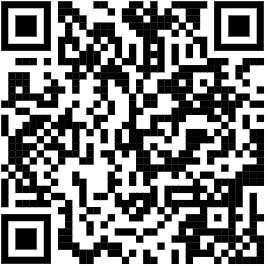 https://forms.gle/MY2QMLYMPEsMWQaF6
[Speaker Notes: I’ve done my best to cover as much as I could in our short time together, but I recognize that everyone’s situation is different and you may have some unique questions.  On the screen now is a link and QR code to a survey which will serve as a virtual comment card.  If you’d like to provide me any feedback, please follow that link.

If you have more specific questions, that link also gives you the opportunity to request that I follow up with you personally for a 30 minute conversation.  There is no cost for that discussion.  Your question may be relatively straightforward and I can answer it during our time together.  Your questions may require more comprehensive discussions and if that is the case, we’d talk more about the process and cost of formalizing a relationship.

Finally, back in the “before-time” I presented around the MIT campus on a wide range of financial planning topics, a partial list of which is on the screen now.  If you know of a group that would find value in having me speak on one of these topics, please also indicate that on the form.

Thanks again and now we can open it up for questions…]
Insurance Concepts:From Auto to Renters and Everything In Between
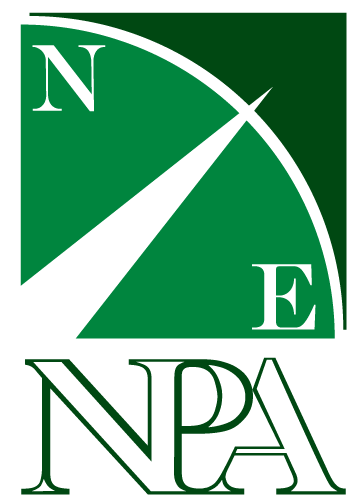 Northeast Planning Associates, Inc.
22-289 Financial planning offered through Northeast Planning Associates, Inc. (NPA), a registered investment adviser (RIA). Securities and advisory services offered through LPL Financial (LPL), an RIA and broker-dealer (BD), member FINRA/SIPC. Credit union is not an RIA or BD. Insurance products offered through LPL or its licensed affiliates. LPL registered representatives offer products and services using NPA. These products and services offered through NPA, LPL, or its affiliates, which are separate entities from, and not affiliates of the credit union, are:
[Speaker Notes: Hello, my name is Mark Porter and I am a Certified Financial Planner Professional.  Thank you for taking the time to watch my talk on Insurance Concepts.  This video was recorded in June of 2022.  Please keep that in mind because tax laws change from time to time which could impact some of the information I share with you today.]